Leading Change
The 8-step Process
John P.
Kotter
www.Flixabout.com
American Professor of Leadership
Co-founder of Kotter  International
Born 1947
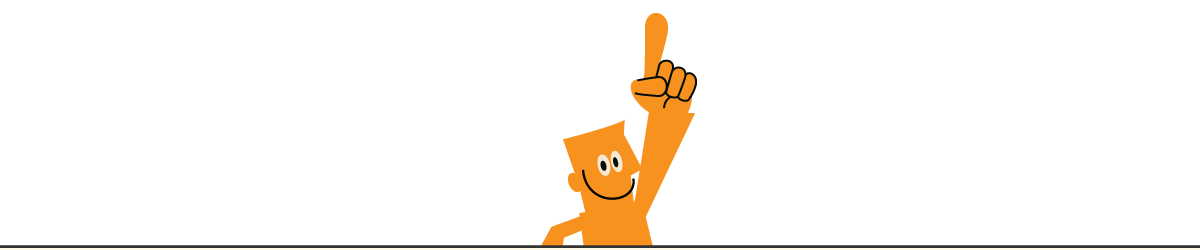 [Speaker Notes: John P. Kotter’s eight stage process for creating major change is one of the most widely recognized models for change management. John P. Kotter is a retired Harvard Business School Professor of Leadership. Kotter is also a Co-founder of Kotter International based in Seattle and Boston.

Kan fjernes: John P. Kotter is a retired Harvard Business School Professor of Leadership. Kotter is also a Co-founder of Kotter International based in Seattle and Boston.]
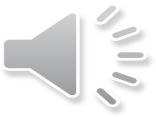 Establishing a Sense of Urgency
1
2
Forming a Powerful Guiding Coalition
Leading Change
 The 8-step process
Creating a Vision
3
Communicating the Vision
4
Empowering Others to Act on the Vision
5
6
Planning for and Creating Short-Term Wins
Consolidating Improvements and Producing Still More Change
7
8
Institutionalizing New Approaches
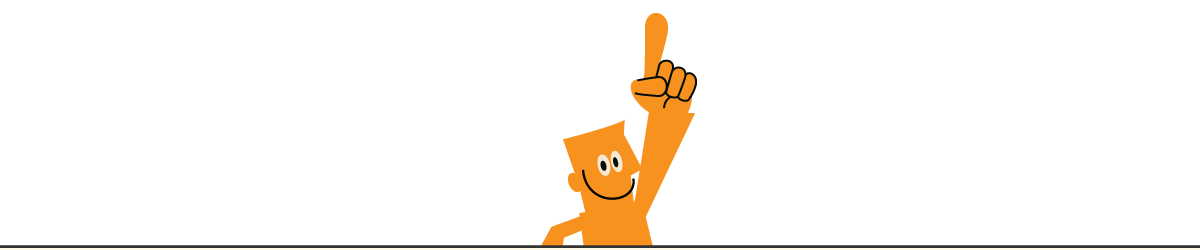 [Speaker Notes: Kotter’s article about “the eight stage process for Leading change” was originally published in the spring of 1995 in The Harvard Business Review. This article previewed Kotter’s 1996 book “Leading Change”.

Kan fjernes: This article previewed Kotter’s 1996 book “Leading Change”.]
John P. Kotter’s eight stage process for creating major change is one of the most widely recognized models for change management. John P. Kotter is a retired Harvard Business School Professor of Leadership. Kotter is also a Co-founder of Kotter International based in Seattle and Boston.
Kotter’s article about “The eight stage process for Leading Change” was originally published in the spring of 1995 in The Harvard Business Review. This article previewed Kotter’s 1996 book “Leading Change”. 
Professor Kotter has proven over his years of research that following “The 8-Step Process for Leading Change” will help organizations succeed in an ever-changing world. 
In general, the model consists of three main phases.
These three phases cover eight individual steps. 
They are sometimes also called stages.
In phase I - which covers the first three steps – it is about creating a climate for change and getting a shared understanding of the difficult assignment which lies ahead of the organization.
In Phase II – which covers the steps 4 through 6 – it is about engaging the employees in the process and enabling the employees to effect change in the organization
In Phase III – which covers the last two steps of the eight steps – it is about implementing and sustaining change in the organization
Now we shall review each of the eight steps individually. 
We start at the top of the model and then we go down through the model one step at a time. 
Each step is necessary when you want to transform your organization. To give your transformation effort the best chance of succeeding, you have to take the right actions at each stage – and avoid common pitfalls
The first step is “Establishing a Sense of Urgency”.
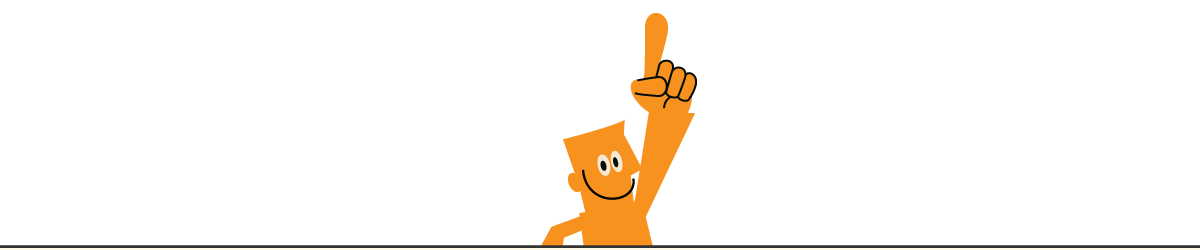 Actions needed in this stage. You have to examine the market and competition for potential crises and untapped opportunities. You have to convince at least 75 % of your managers that the status quo is more dangerous than the unknown.
Pitfalls in this stage. Executives sometimes underestimate how hard it can be to drive people out of their comfort zones. Management can also become paralyzed by risks. A transformation of the organization requires leadership from executives.
Step two is ”Forming a Powerful Guiding Coalition”.
Actions needed in this stage. You have to assemble a group with a shared commitment and enough power to lead the change effort. You also have to encourage them to work as a team outside the normal hierarchy. A major transformation generally demands activity outside of formal boundaries, expectations, and protocol.
Pitfalls in this stage. No prior experience in teamwork at the top level of the organization. Top management appoints team leadership to a person without enough power. No matter how capable or dedicated the members of the team are - groups without strong line leadership never achieve the power that is required to change the organization.
Step three is “Creating a Vision”.
Actions needed in this stage. The team has to create a vision to direct the change effort. The team also has to develop strategies for the realization of the vision.
Pitfalls in this stage. Presenting a vision that’s too complicated or too vague to be communicated in five minutes. If you can’t communicate the vision to someone in five minutes or less and get a reaction that signifies both understanding and interest, you are not done.
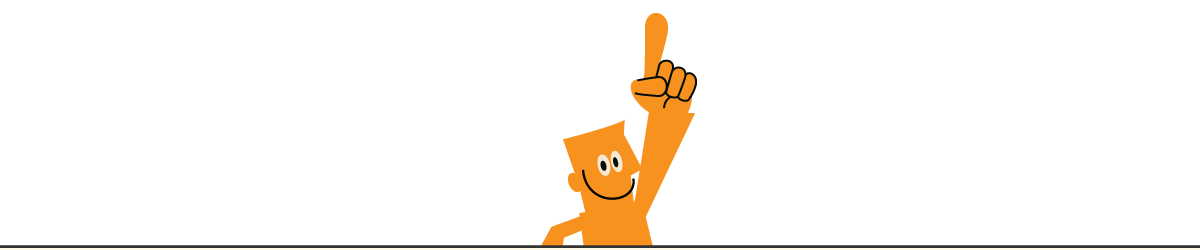 Step four is “Communicating the Vision”.
Actions needed in this stage. Use every possible way to communicate the new vision and strategies for achieving it. The vision will be referred to in emails, in meetings, in presentations – it will be communicated anywhere and everywhere. Teach new behaviors by example of the guiding coalition. If the focus of the vision is on the environment, the management has to drive more environmentally friendly cars.
Executives have to do the “walk the talk” – professionally and privately. 
Pitfalls in this stage. The guiding coalition is under communicating the vision. A single memo announcing the transformation or even a series of speeches by the CEO and the executive team are never enough. Actions speak louder than words. Nothing undermines a communication program more quickly than inconsistent actions by leadership.
Step five is “Empowering Others to Act on the Vision”
Actions needed in this stage. The guiding coalition has to remove or alter systems or structures undermining the vision. An organization that claims to want to be customer focused finds its structures fragment resources and responsibilities for products and services. They have to change this to unleash people to do their best work. The coalition has to encourage risk taking and nontraditional ideas, activities, and actions. Realigning incentives and performance appraisals to reflect the change vision can have a profound effect on the ability to accomplish the change vision.
Pitfalls in this stage. Failing to remove powerful individuals who resist the change effort. They may not actively undermine the effort, but they are simply not “wired” to go along with what the change requires. Easy solutions to this problem don’t exist
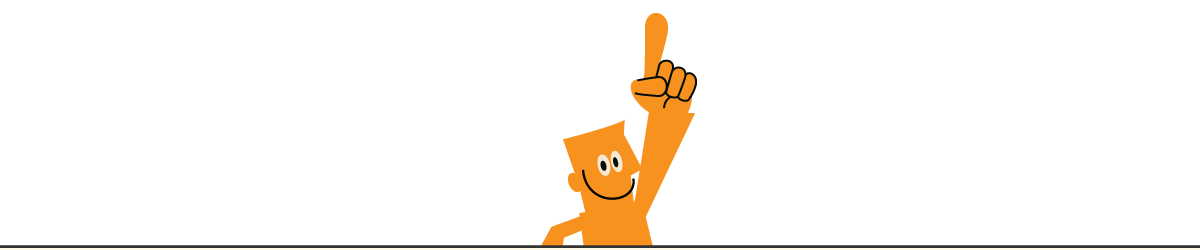 Step six is “Planning for and Creating Short-Term Wins”
Actions needed in this stage. The Guiding Coalition must define and engineer visible performance improvements. Running a change effort without attention to short-term performance is extremely risky. For leaders in the middle of a long-term change effort, short-term wins are essential. Getting these wins helps ensure the overall change initiative’s success. The leaders must recognize and reward employees contributing to those improvements.
Pitfalls in this stage. Failing to score successes early enough. Management is leaving short-term successes up to chance (?). Short-term wins rarely simply happen. Short-term successes are 12 – 24 months into the change effort. We are planning for short-term wins not praying. 
Step seven is “Consolidating Improvements and Producing Still More Change”
Actions needed in this stage. Leaders must use increased credibility from early wins to change systems, structures, and policies undermining the vision. They also have to hire, promote, and develop dedicated employees who can help them implement the vision. Leaders also have to reinvigorate the change process with new projects and change agents.
Pitfalls in this stage. While celebrating a win is fine, declaring the war won can be catastrophic. Until changes sink deeply into a company’s culture, a process that can take five to ten years, new approaches are fragile and subject to regression. Ironically, it is often a combination of change initiators and change resistors that creates the premature victory celebration. In their enthusiasm over a clear sign of progress, the initiators go overboard. Allowing resistors to convince “troops” that the war has been won. The useful changes that have been introduced slowly disappear if nobody is pushing the change forward.
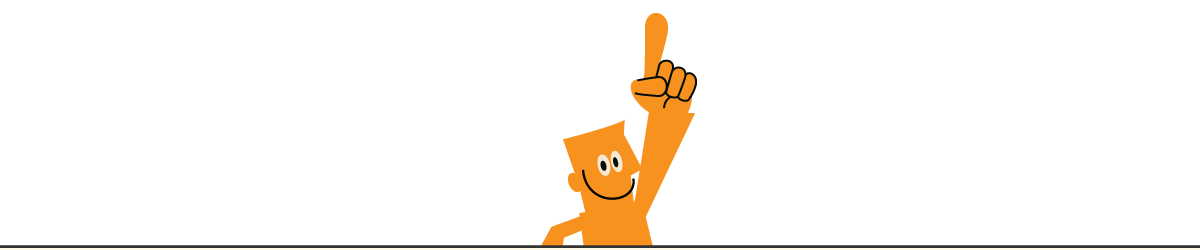 Step eight is “Institutionalizing New Approaches”
Actions needed in this stage. Leaders must articulate connections between new behaviors and corporate success. They must show employees how the new approaches, behaviors, and attitudes have helped improve performance. Change sticks when it becomes “the way we do things around here”.
Pitfalls in this stage. Management is not creating new social norms and shared values consistent with changes. And they are promoting people into leadership positions who don’t personify the new approach
Now we shall review an example of the use of the Kotter eight steps model with a manufacturer of high pressure valves. The founder of the company - who was an ingenious engineer - died a long time ago. Today the company is a major player in the industry and they are still living by the mantra of the founder “we deliver solutions before the customer know he has a problem”.  In recent years, the company has had problems. The company has lost market share and they have made losses in the last two years.
The new CEO want’s to addressee the problem by using Kotter’s eight steps.
We deliver solutions ahead of the customer’s problem
To solve the problem the new CEO has establish a sense of urgency. He message is clear – “the existence of the company is threatened”. To back this message he also makes it public in the staff magazine, that the company has lost an important customer.
In step two the CEO forms a powerful guiding coalition with himself as leader. He knows he has to assemble 20 to 50 important persons from the organization with shared commitment and enough power to lead the change effort. He knows that a major transformation generally demands activity outside of formal boundaries, expectations, and protocol. Therefore he hires Consultants from Kotter International and invites a key customer to participate in the coalition.
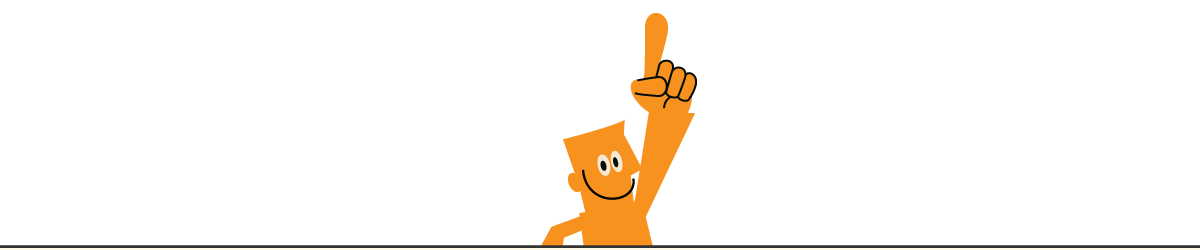 A market survey shows that the company’s brand reputation is high. But the products have become too expensive and the products contain too much indifferent functionality.
In step three the Guiding Coalition has to create a vision that is relatively easy to communicate and appeals to the both internal and external stakeholders. The coalition wants to change the old mantra into a vision centralized around the customer. The new Vision is – “we invent jointly with our lead customers”. The team also has to develop strategies for the realization of the vision. 
In step four the guiding coalition has to communicate the vision to the employees of the organization and external stakeholders. All the members of the coalition have to communicate the same message anywhere and everywhere. The CEO and other executives have to visit customers and participate in fairs where customers come instead of tech fairs. They also have to prioritize the marketing and sales department. Executives have to do the “walk the talk” externally as well as internally.
In step five the coalition encourages executives as well as employees from different departments to get in contact with customers. The top management changes the rules about contacting and working together with customers. Before it was only the key account manager, who had contact with the costumer. Now the rules are changed. Employees from the logistics department, R&D department and other departments are encouraged to contact their counterparty in the organization of the customer. The company is shifting from Key Account Management “Butterfly” leveraging to “Diamond” collaboration with the customers.
The role of the Key Account manager is totally changed. Management will have to lay off those who resist the change vision.
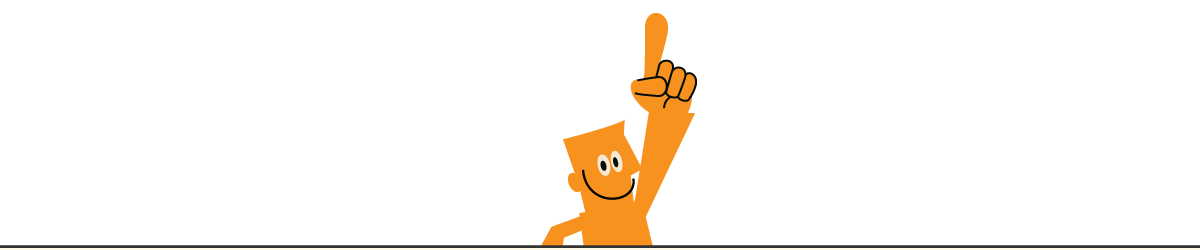 In step six the Guiding Coalition has to announce some short term wins. The CEO goes public with a new product developed jointly with one of the lead customers. The product development phase only took 12 months, which is twice as fast as normal. The materials of the new product are recyclable and the production costs are cut by 30 %. This is due to the fact that all departments have optimized together in partnership with the customer.
The CEO publically recognizes and rewards the employees, who have contributed to the success with the strategy of developing new products together with the customer.
In step seven the Guiding Coalition must use the increased credibility from the win in step six to change other conditions undermining the vision. Their next battle to win is to integrate their Value Chain with lead customers and share big data. Some executives do not want this openness with the customers. They will try to stall further developments in this direction. Therefore the Guiding Coalition has to reinvigorate the change process again and again. They have to win a lot of battles before the war is won.
In the eighth and last step leaders must create new social norms and shared values consistent with changes. They have to promote people into leadership positions, who personify the new approach. They must want to work together with customers – they have to see them as allies. The company has reached the Vision when leaders and employees do not behave differently in terms of whether it is a colleague or a partner from a customer they are working together with.
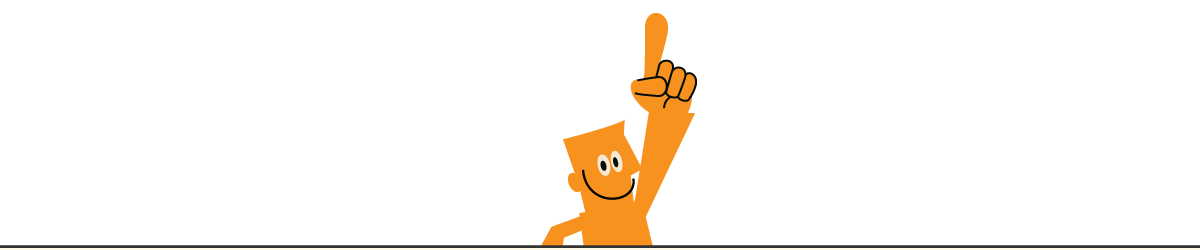 The war is won - now it is time for a new vision - and a new beginning at step one
Let us now consider a criticism of the model
It is a rigid approach that you can only take one step at a time. Some scholars argue that you can have different speeds in an organization. The vision is the same but the changes happen at different speeds in different parts of the organization. 
Some steps are not relevant in some contexts. A simple example is the replacement of major software used to process operations, or the change of equipment on a manufacturing line. In these cases the changes are often irreversible, and so step 7 and 8 might not be relevant.
Dealing with difficulties during change management. Planning changes according to Kotter’s framework should limit those obstacles, but the model is not detailed enough to provide help in all scenarios.
Kotter’s time frame is measured in years. Short term wins are within 12 – 24 months. The circumstances may have changed radically before all eight steps have been completed.
The model gives you an overview of the different steps in a change process in an organization and that there is a logical path through a change process. The model shows you what conditions to consider during a change process.
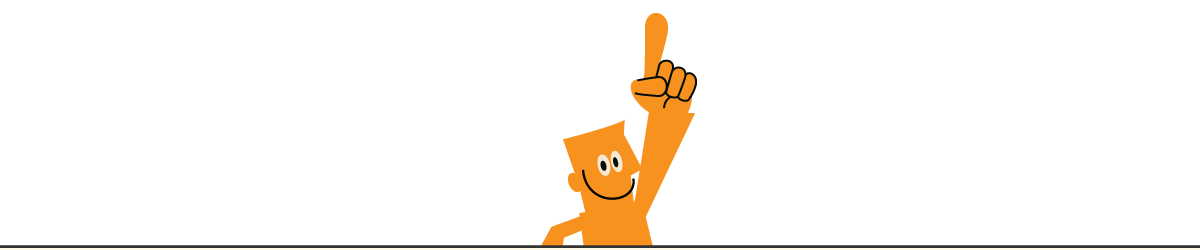 More on: 



www.Flixabout.com
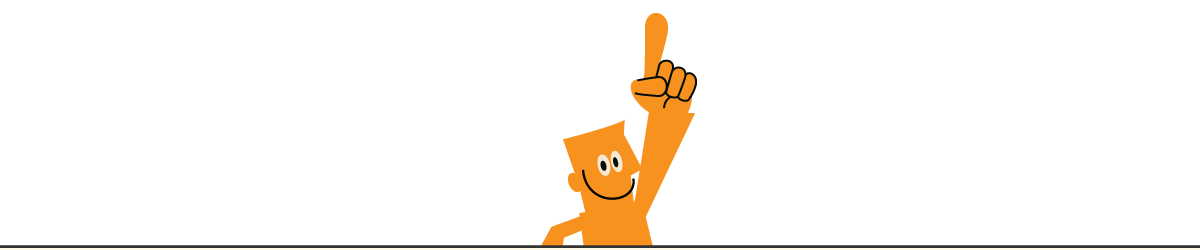